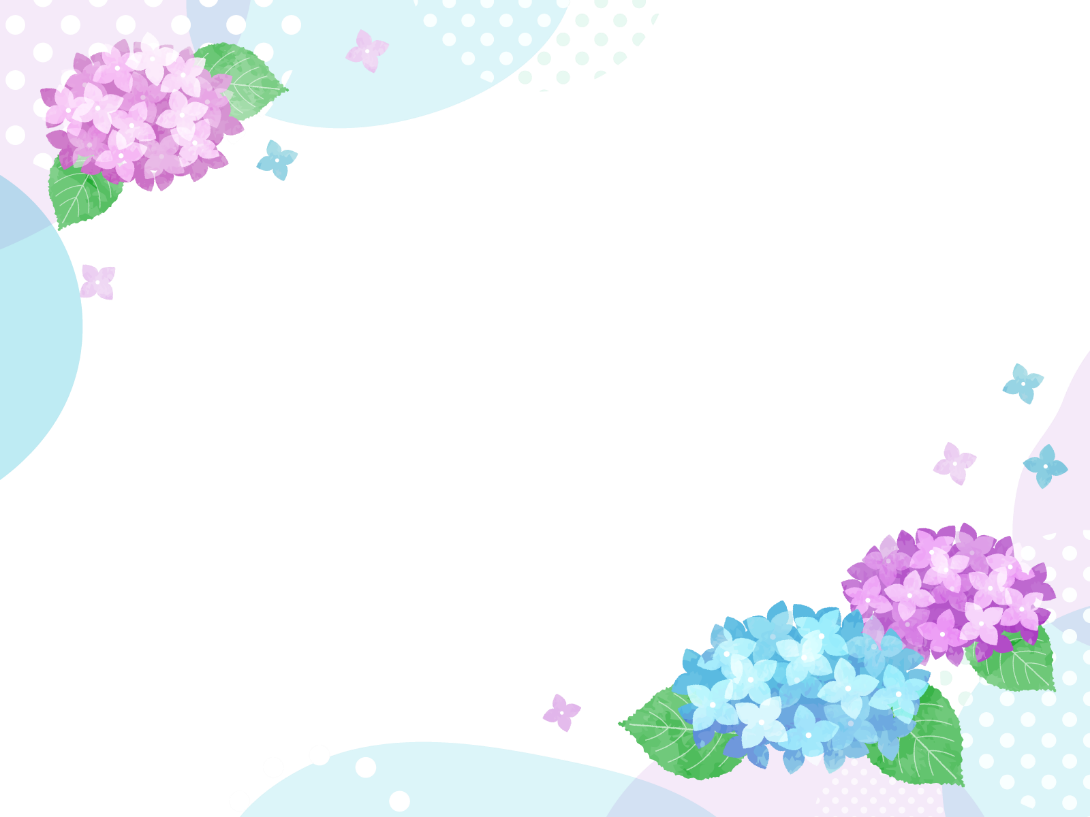 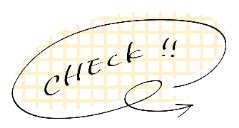 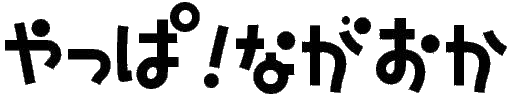 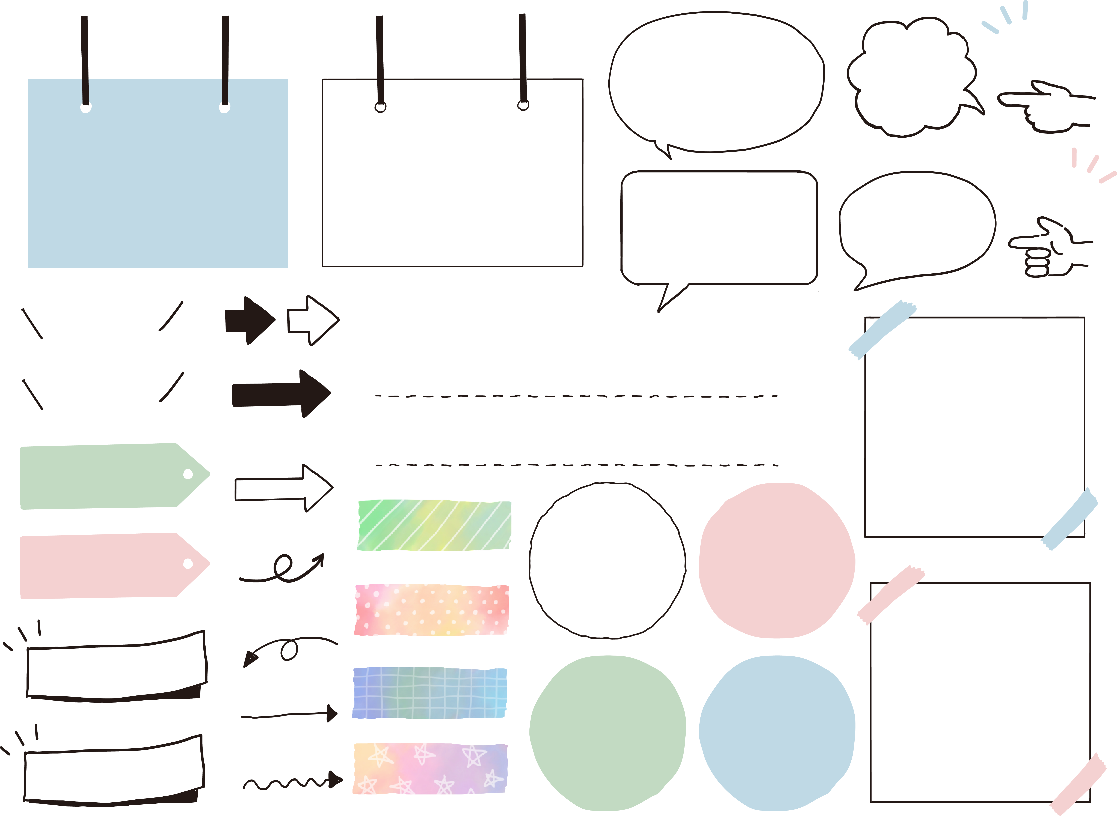 6/23
(日)
オンライン就職相談会
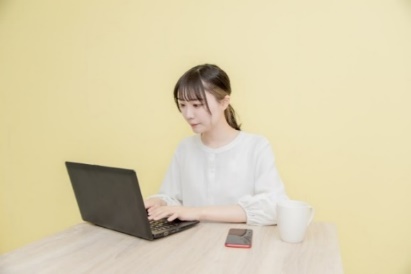 アナタの新潟就職をサポートします！
不安やお悩み何でもご相談ください◎
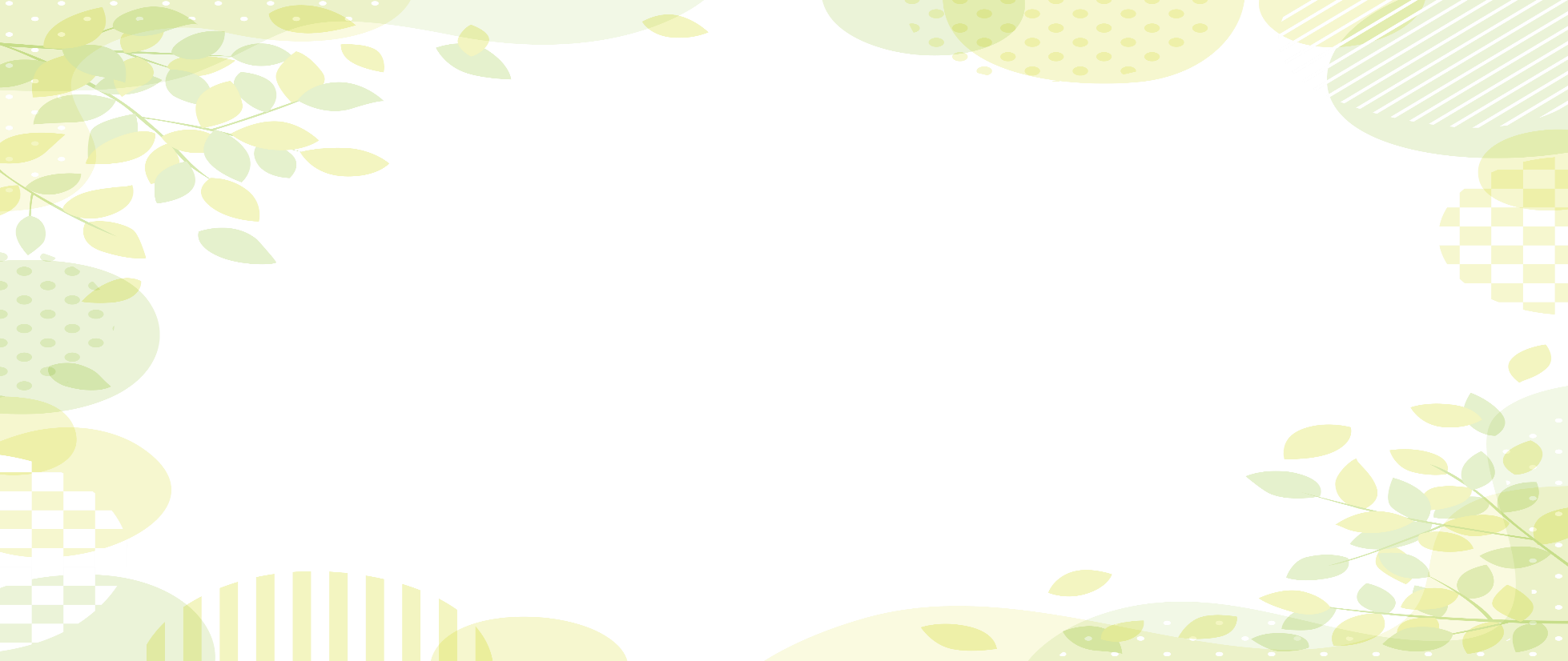 5 /19
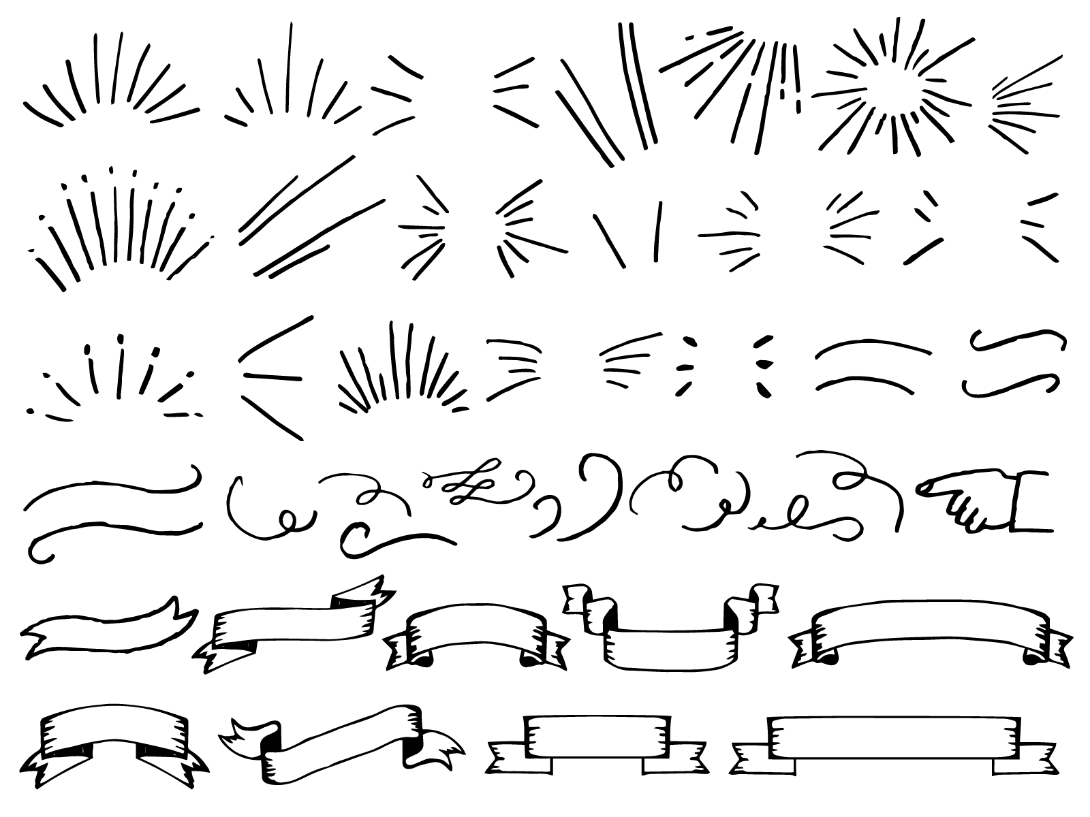 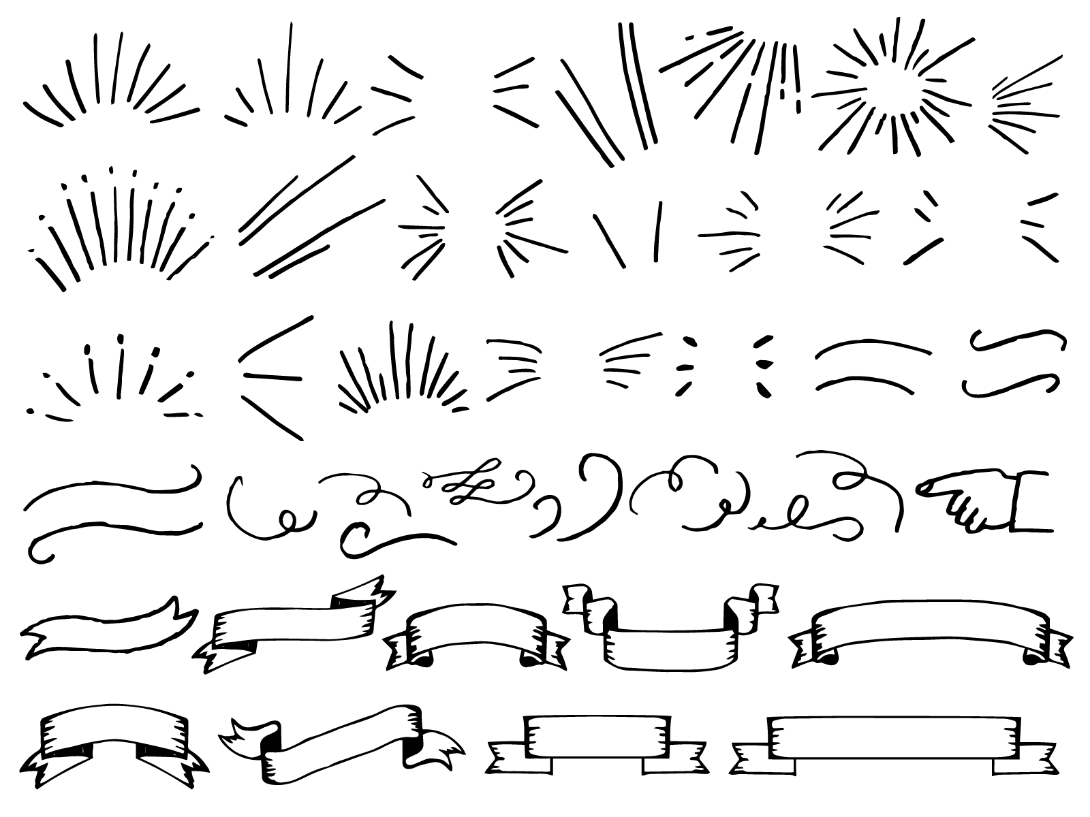 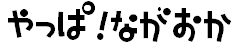 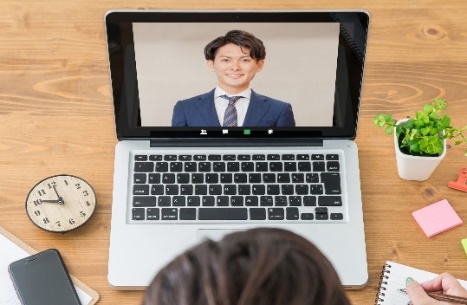 オンライン
就職相談会
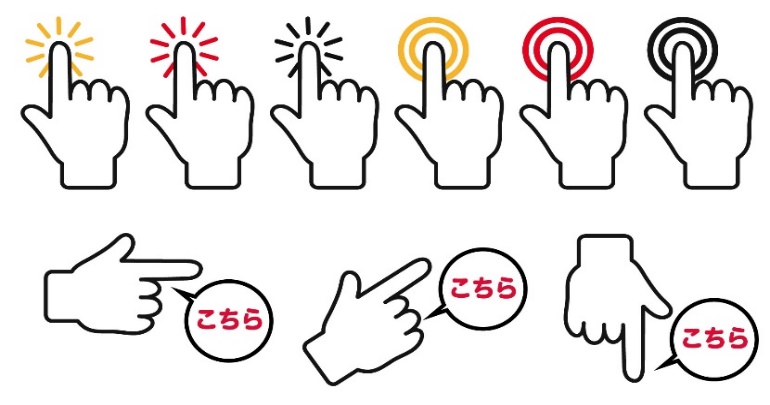 日
ＵＩターン　新卒　地元就職　インターンシップ　など何でもご相談ください◎
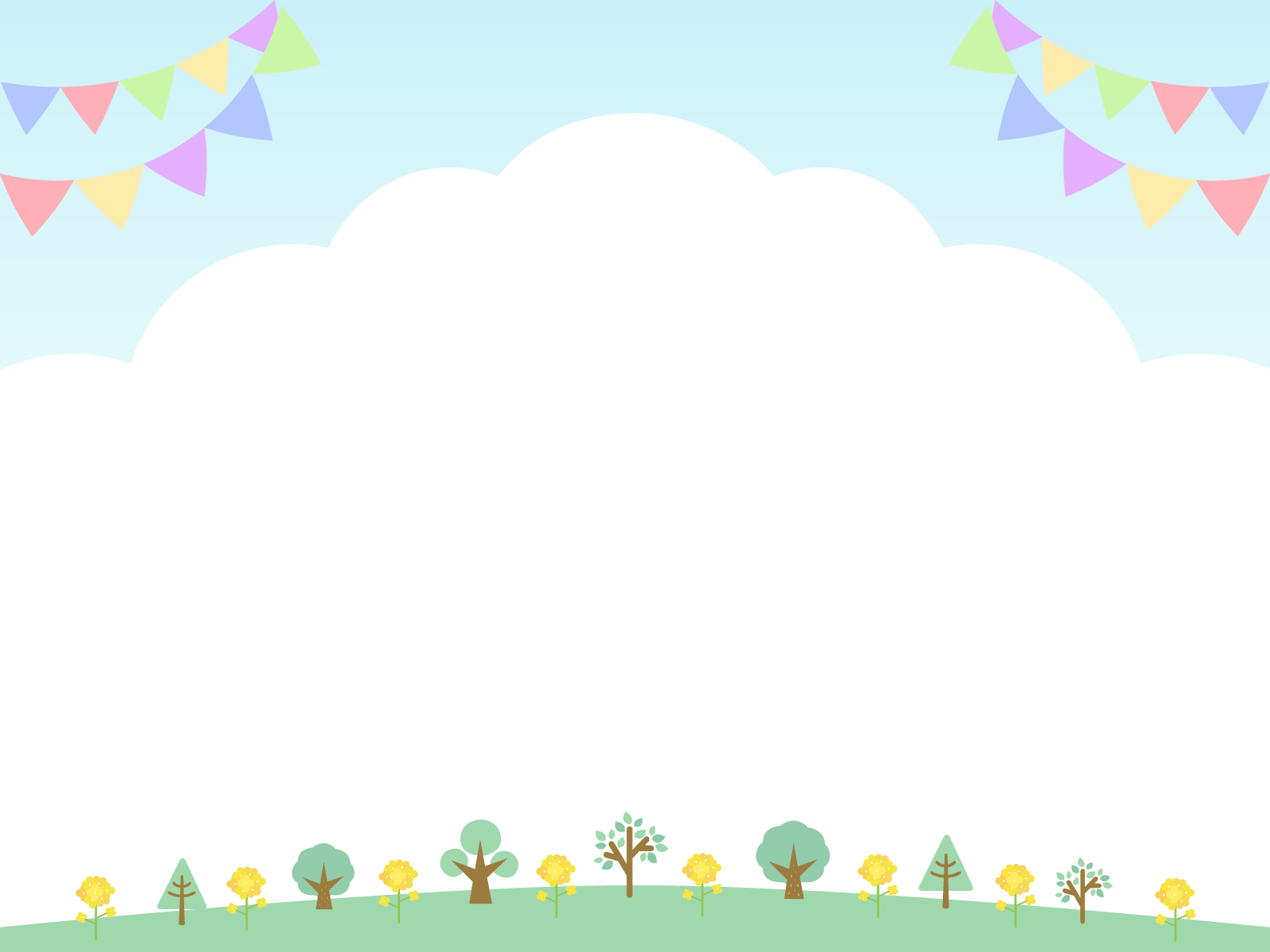 ＧＷ
特別開催
U・Iターン就職相談会
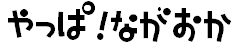 5 月 3 日(金・祝)
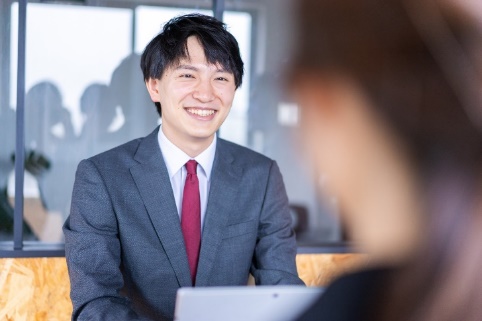 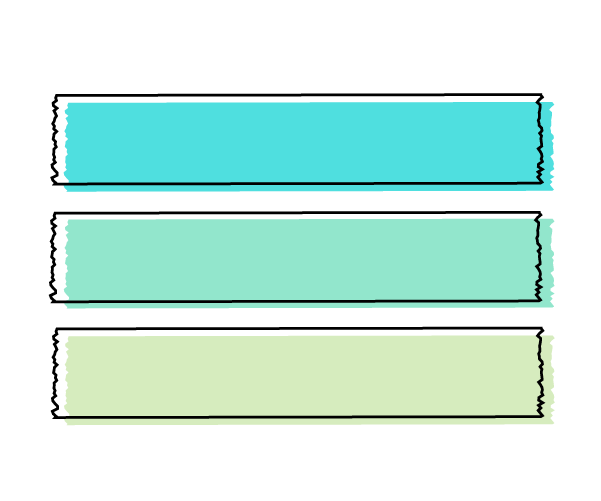 inミライエ長岡
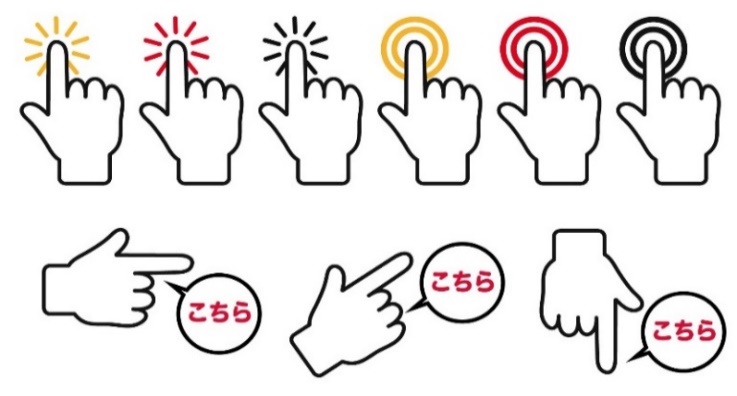 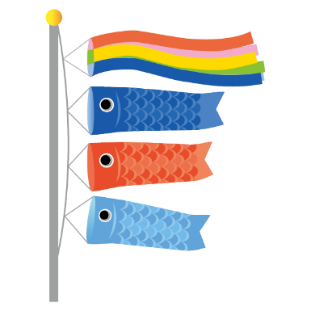 対面にて開催します！
U・Iターン者はもちろん、地元学生も大歓迎！
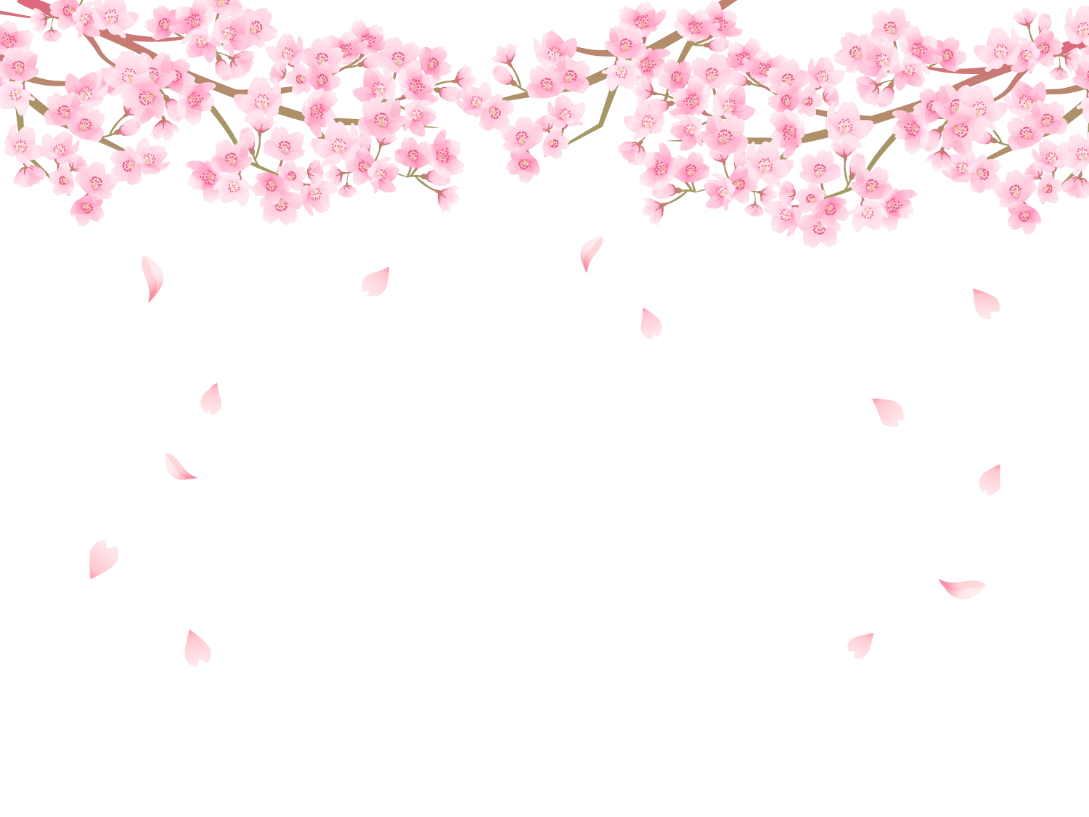 4月 21日
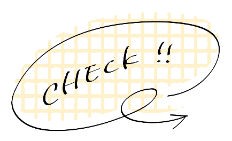 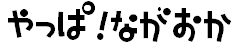 オンライン
就職相談会
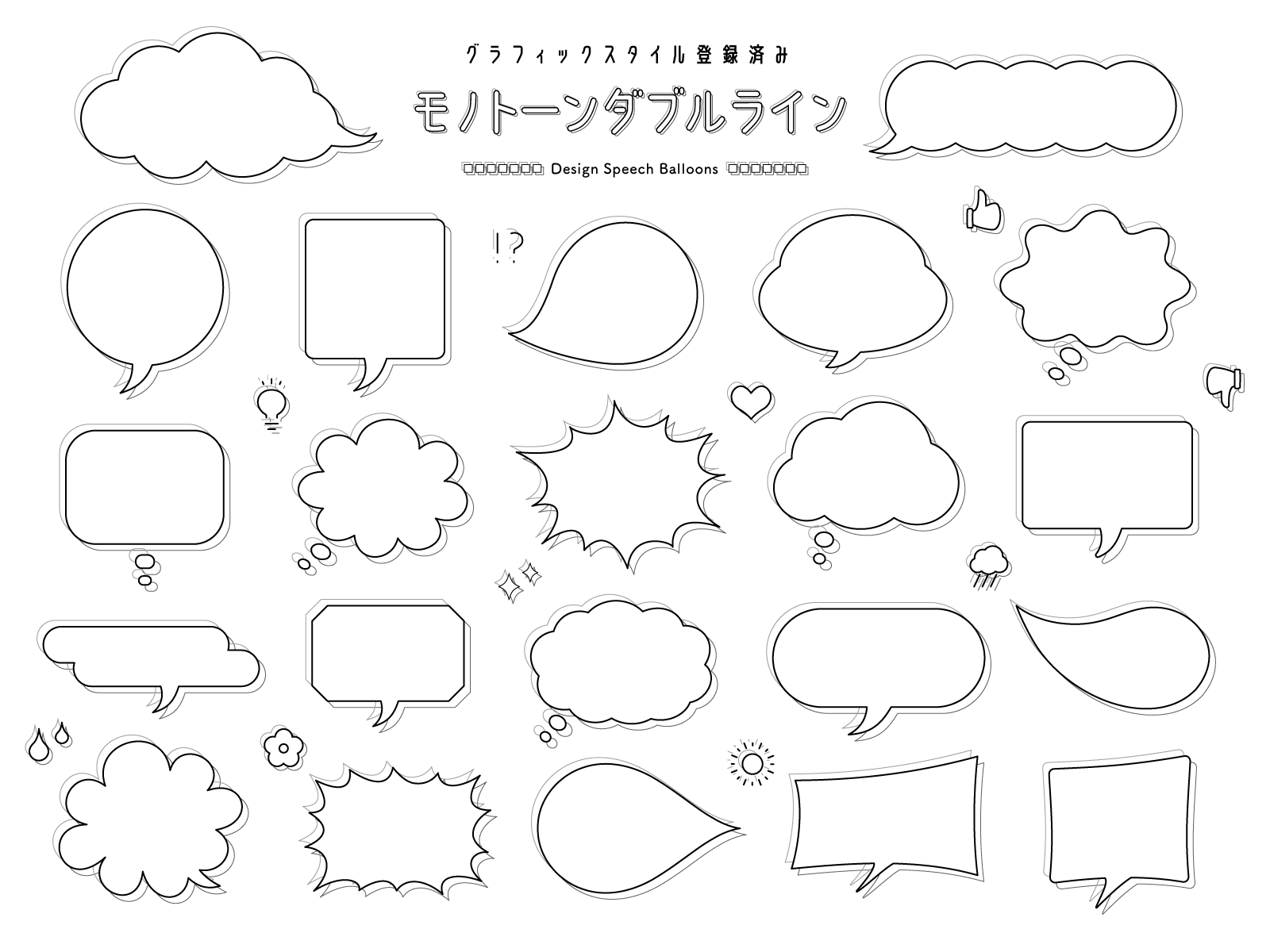 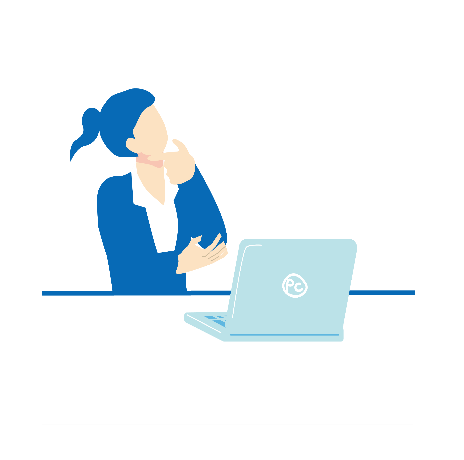 就職・転職活動にお困りの方、
お気軽にご相談ください◎
日
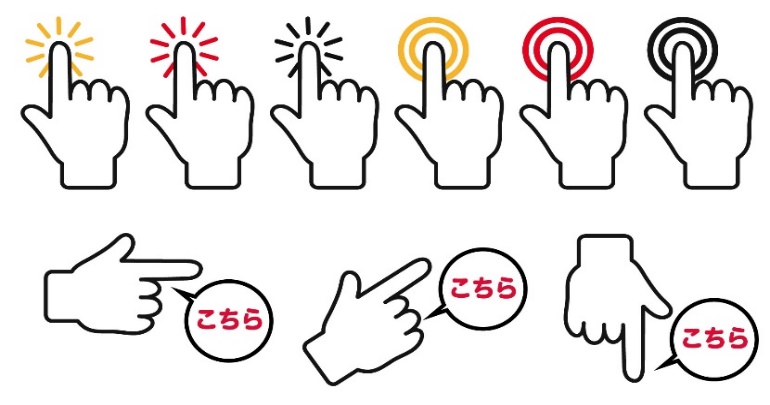 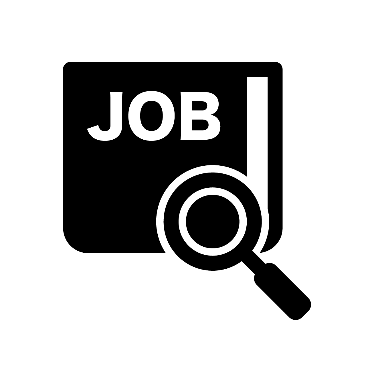 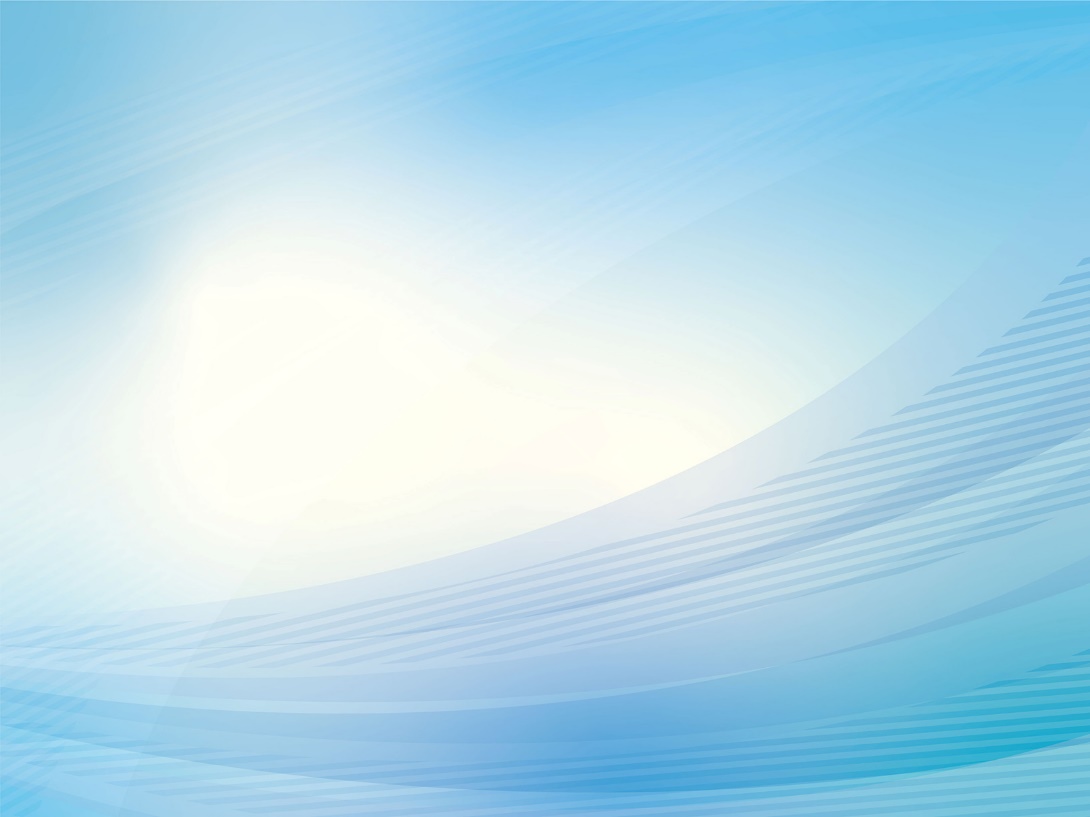 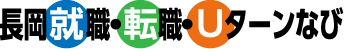 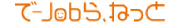 ２０２５卒 新卒求人掲載
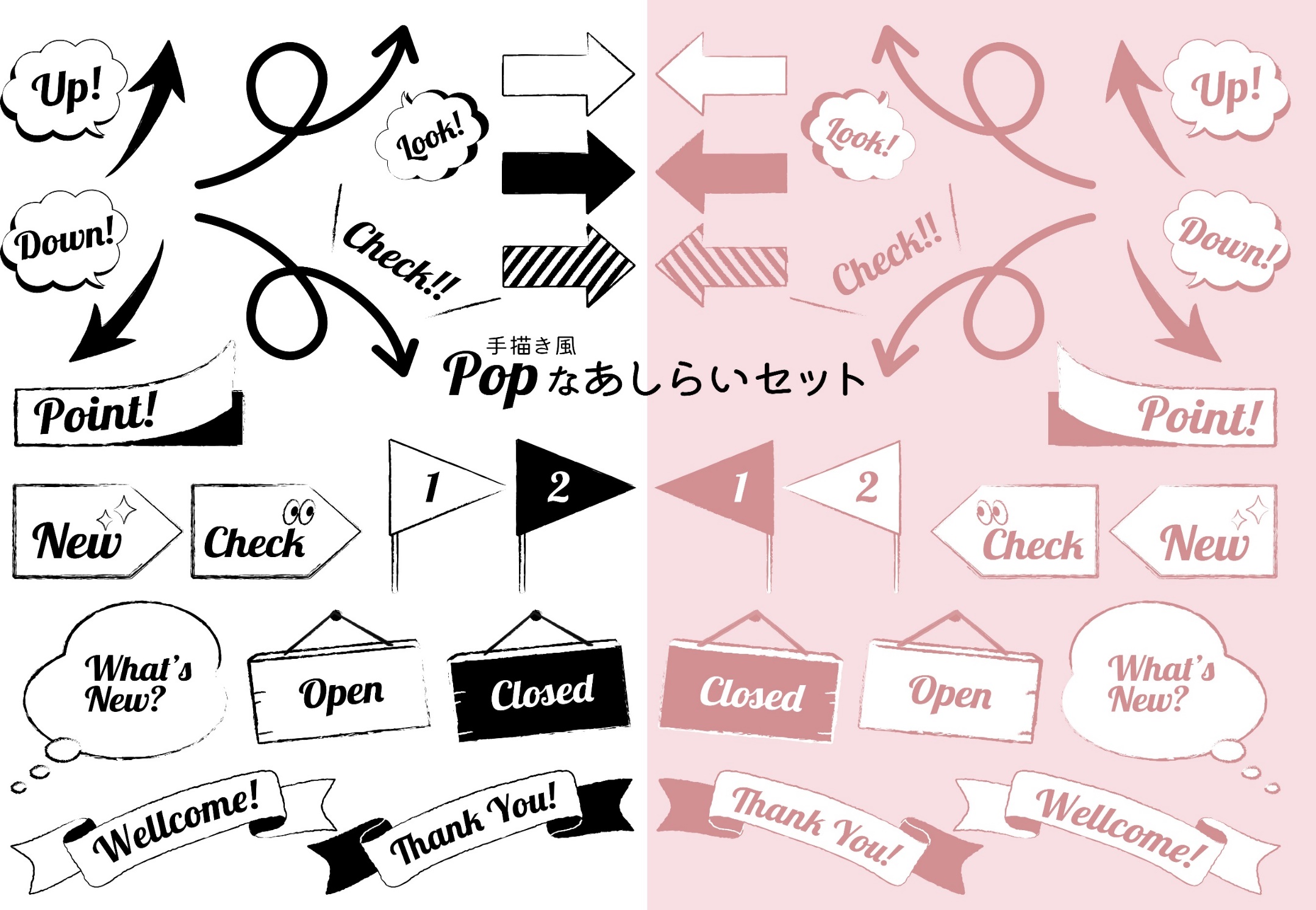 エントリー 受付中！
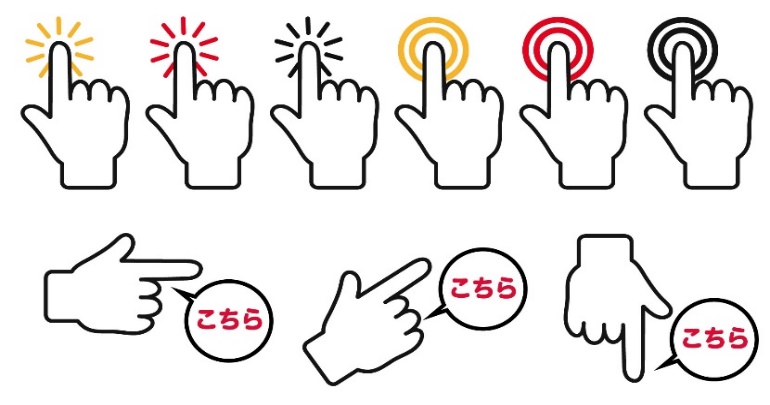 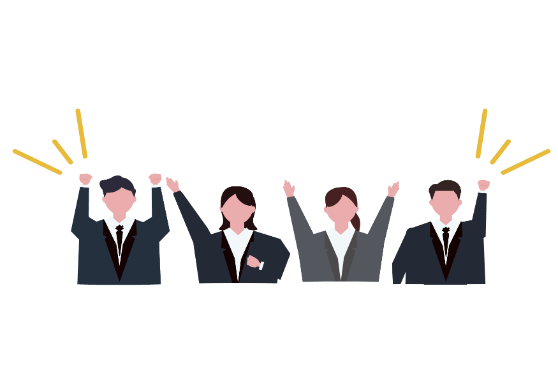 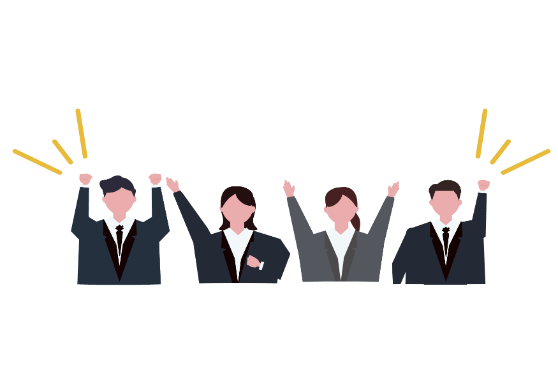 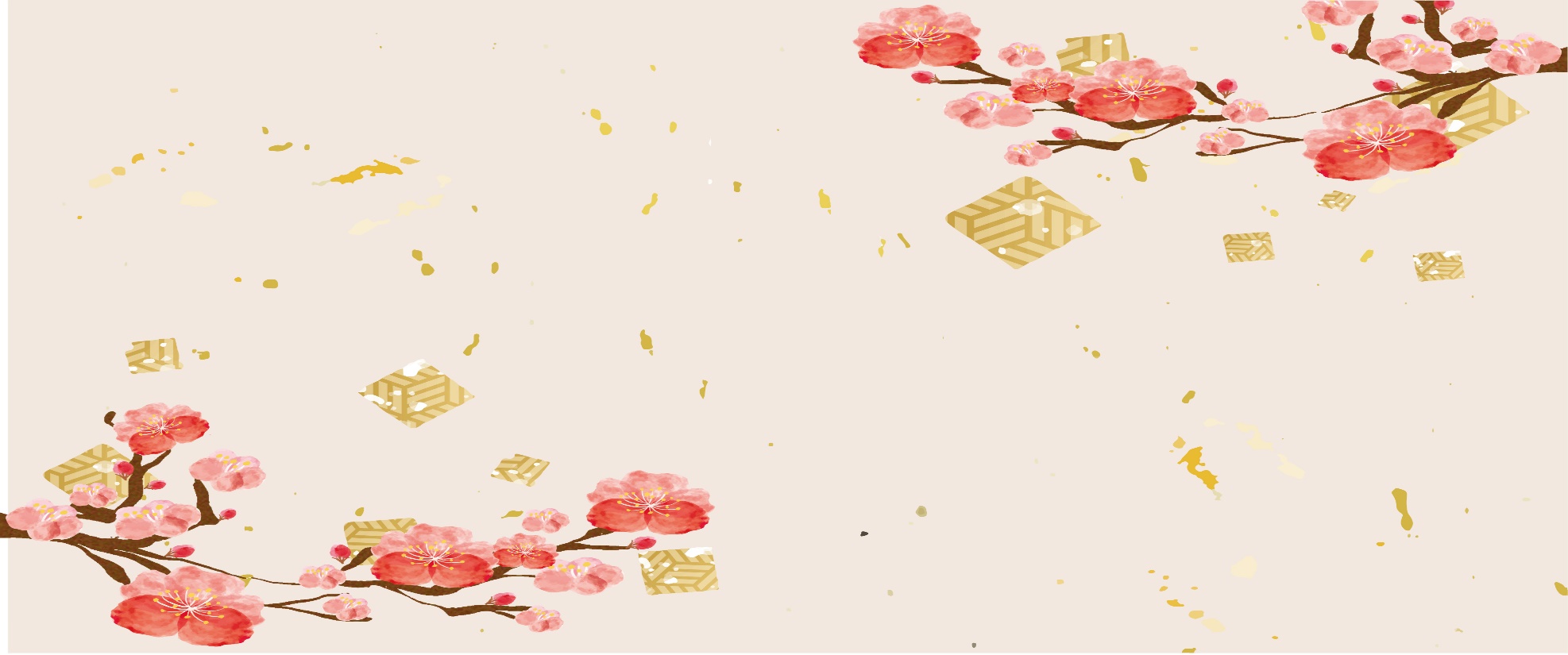 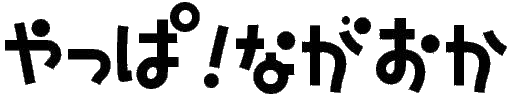 オンライン就職相談会
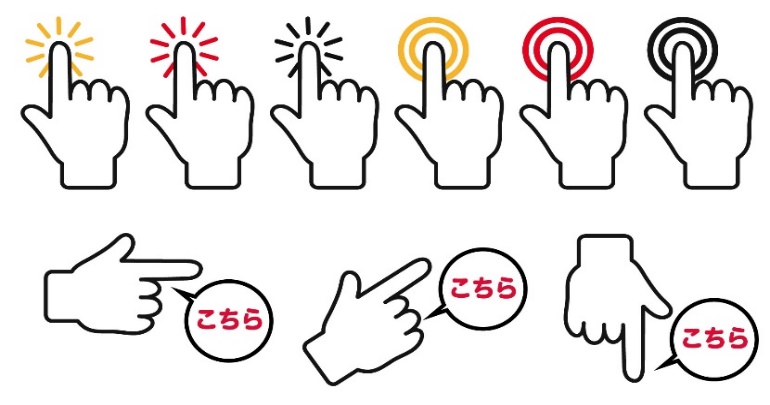 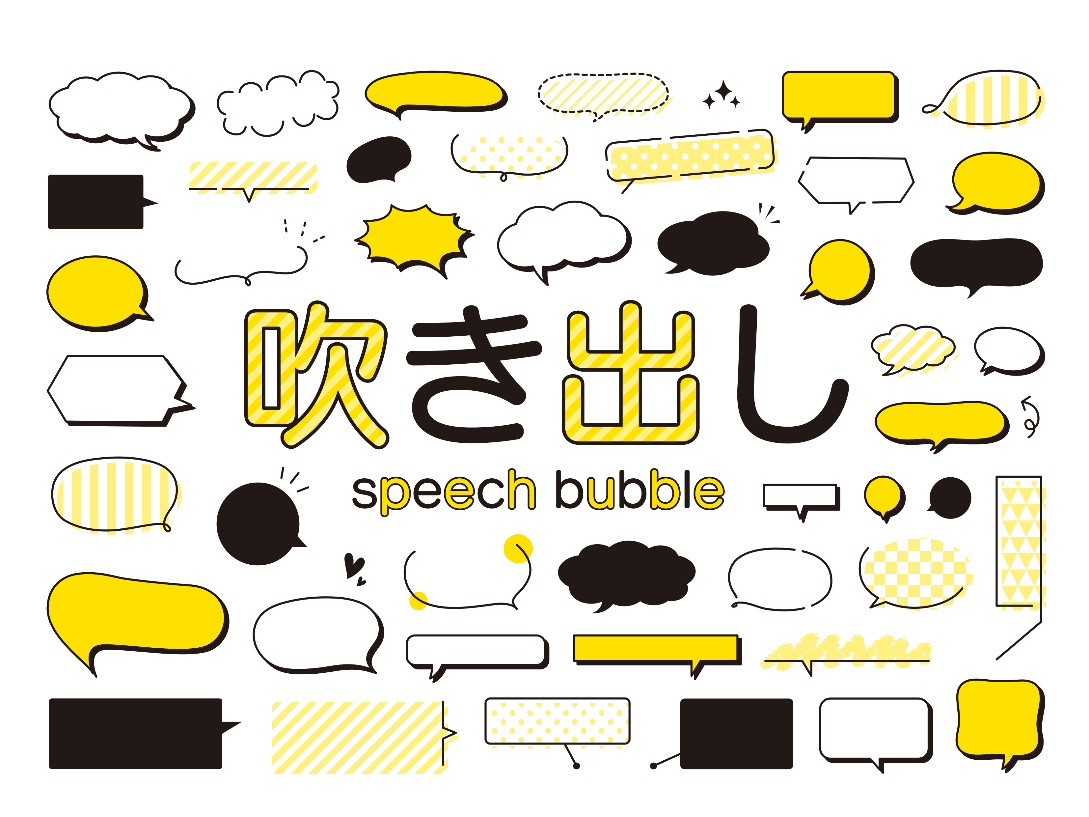 お気軽に
どうぞ♪
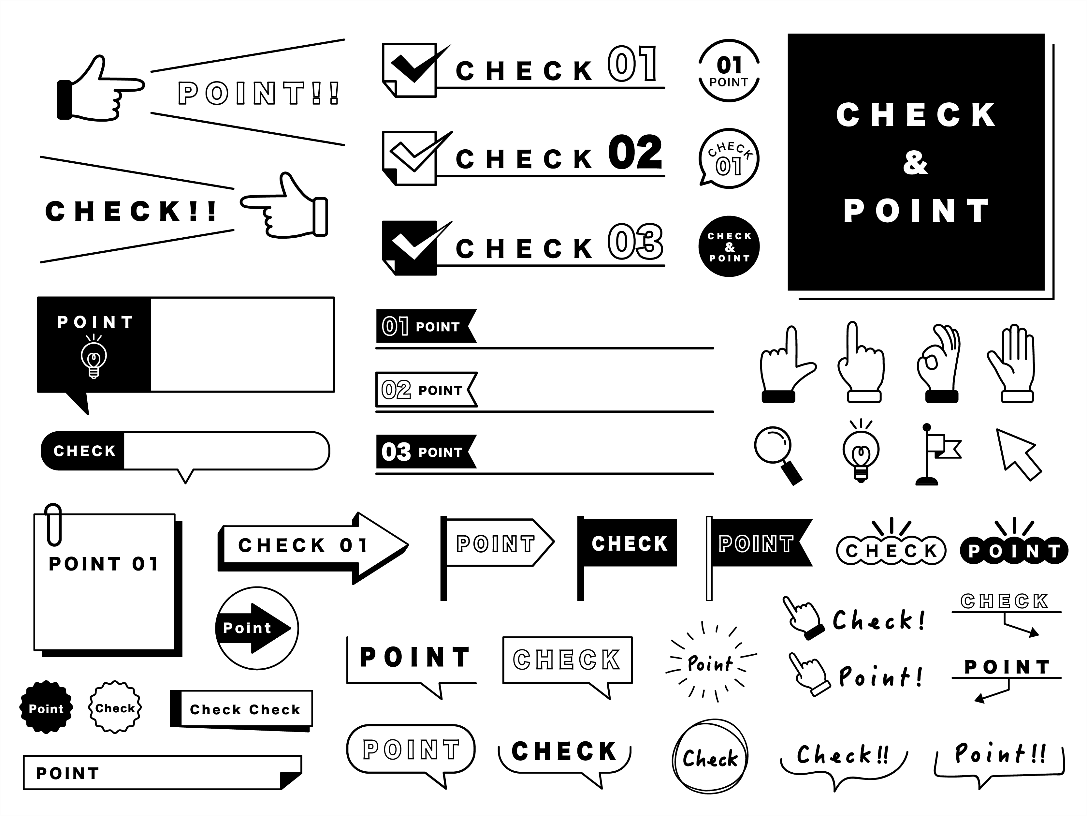 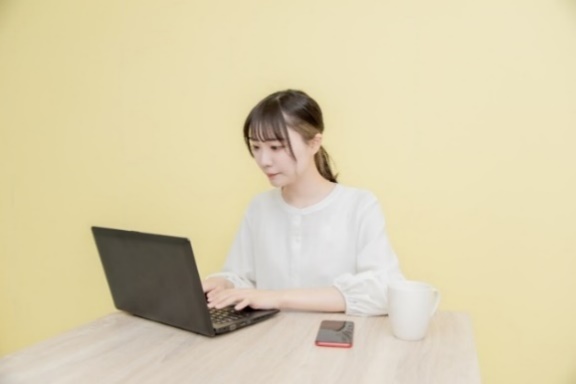 3月24日
あなたの就職・
転職活動を
サポートします！
日
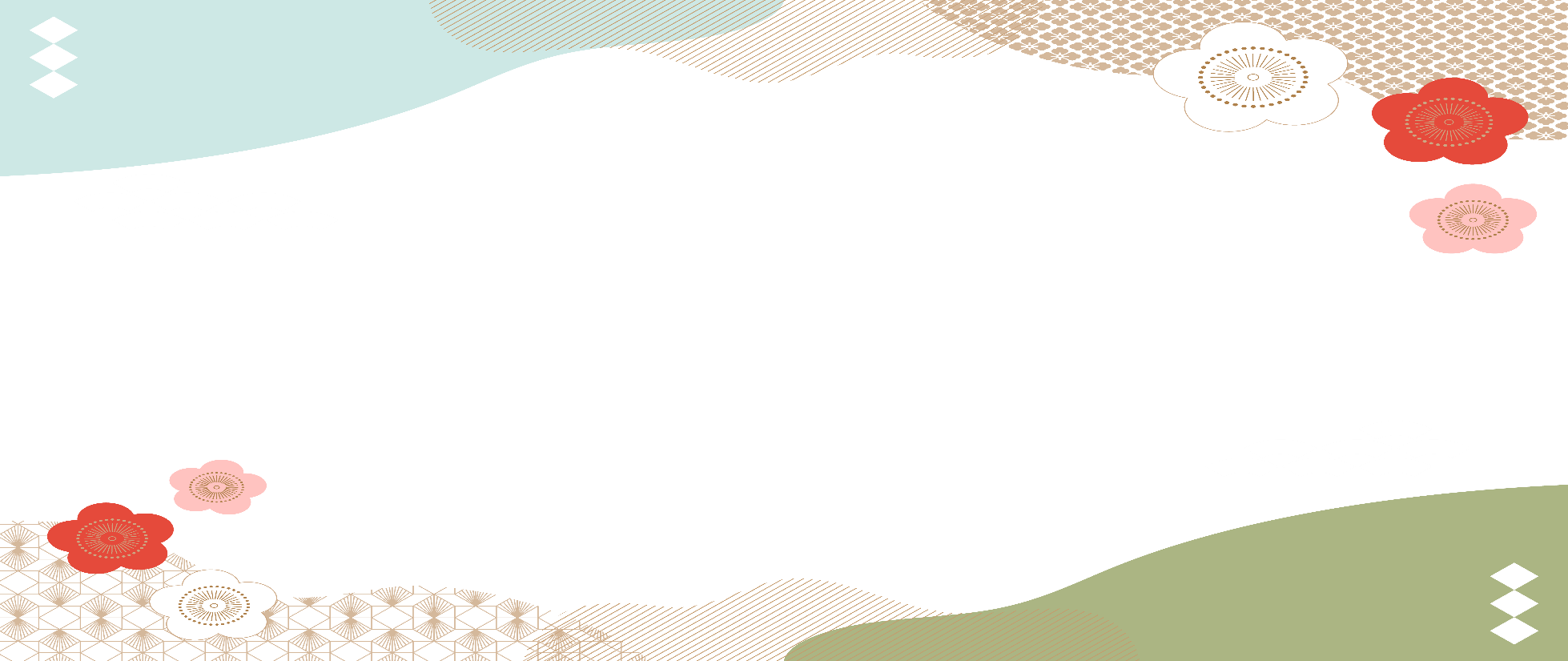 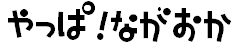 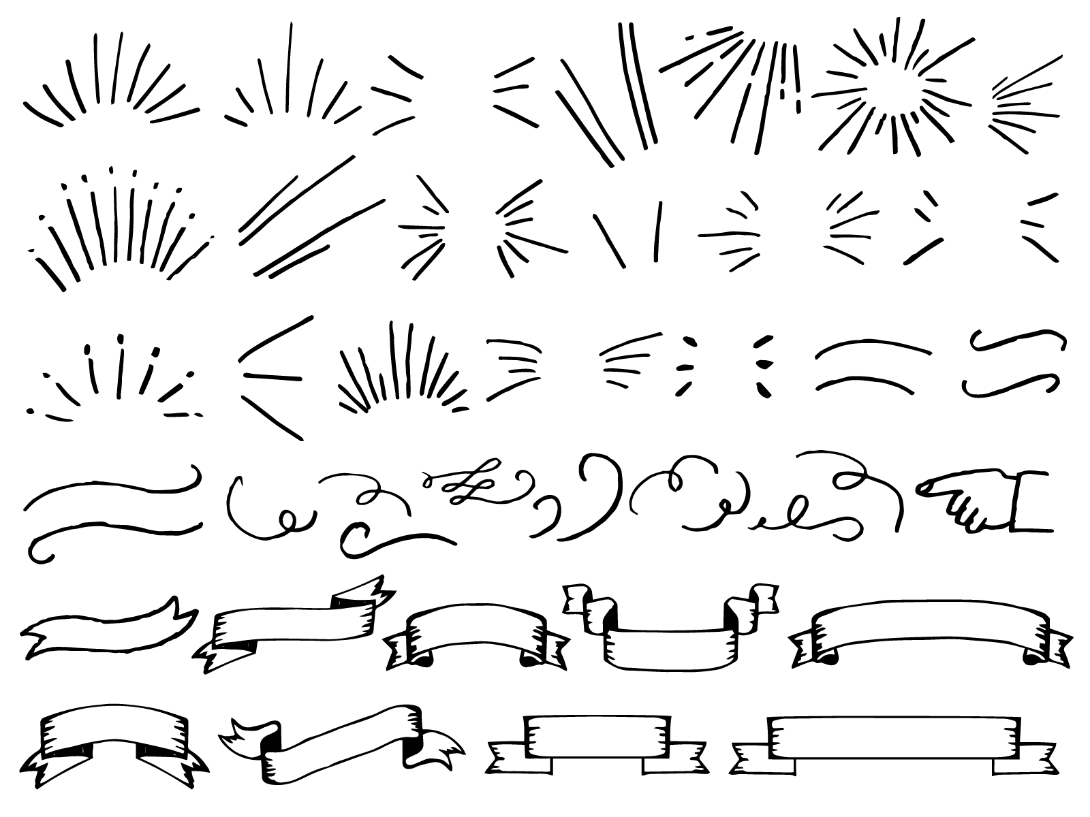 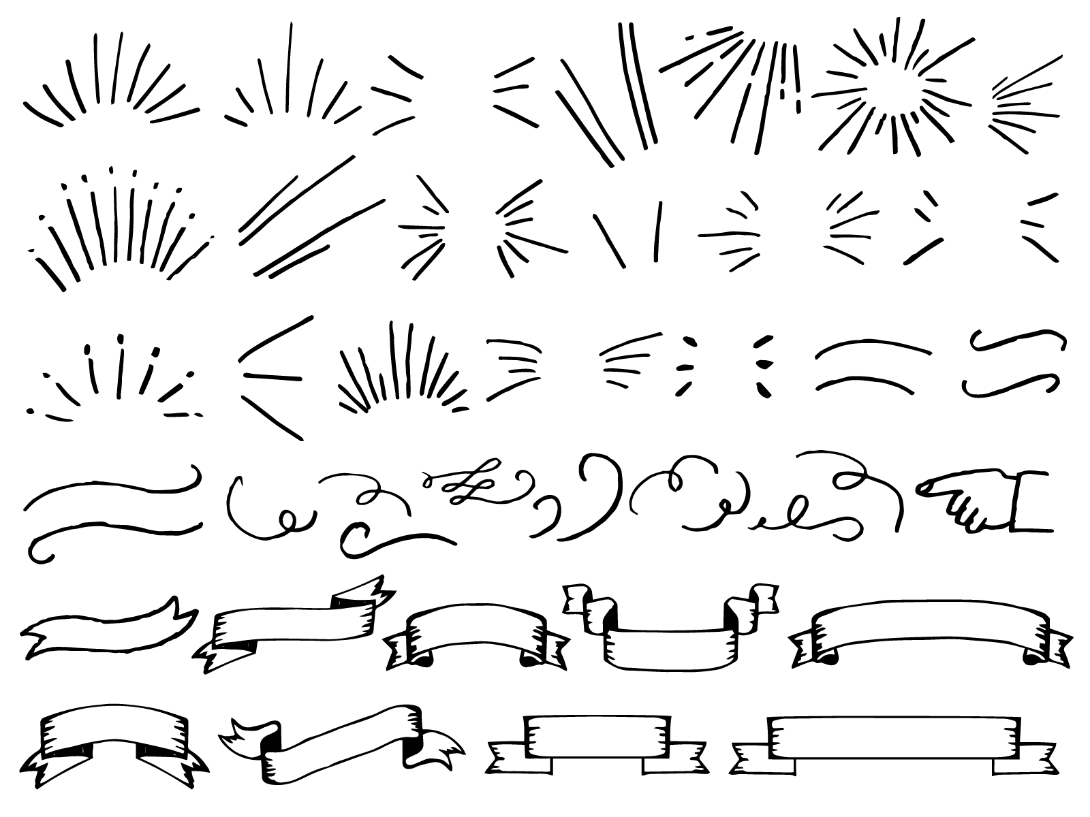 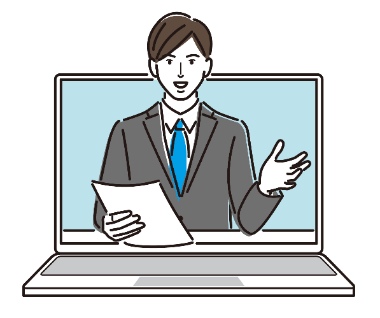 2 /25
オンライン
就職相談会
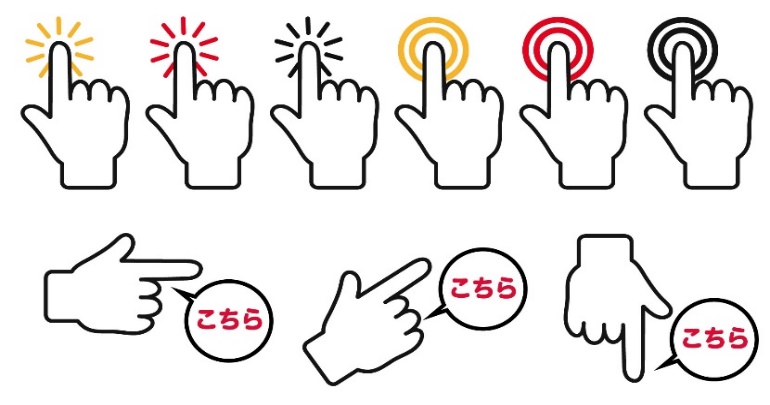 日
Ｕターン　新卒　地元就職  など何でもご相談ください◎
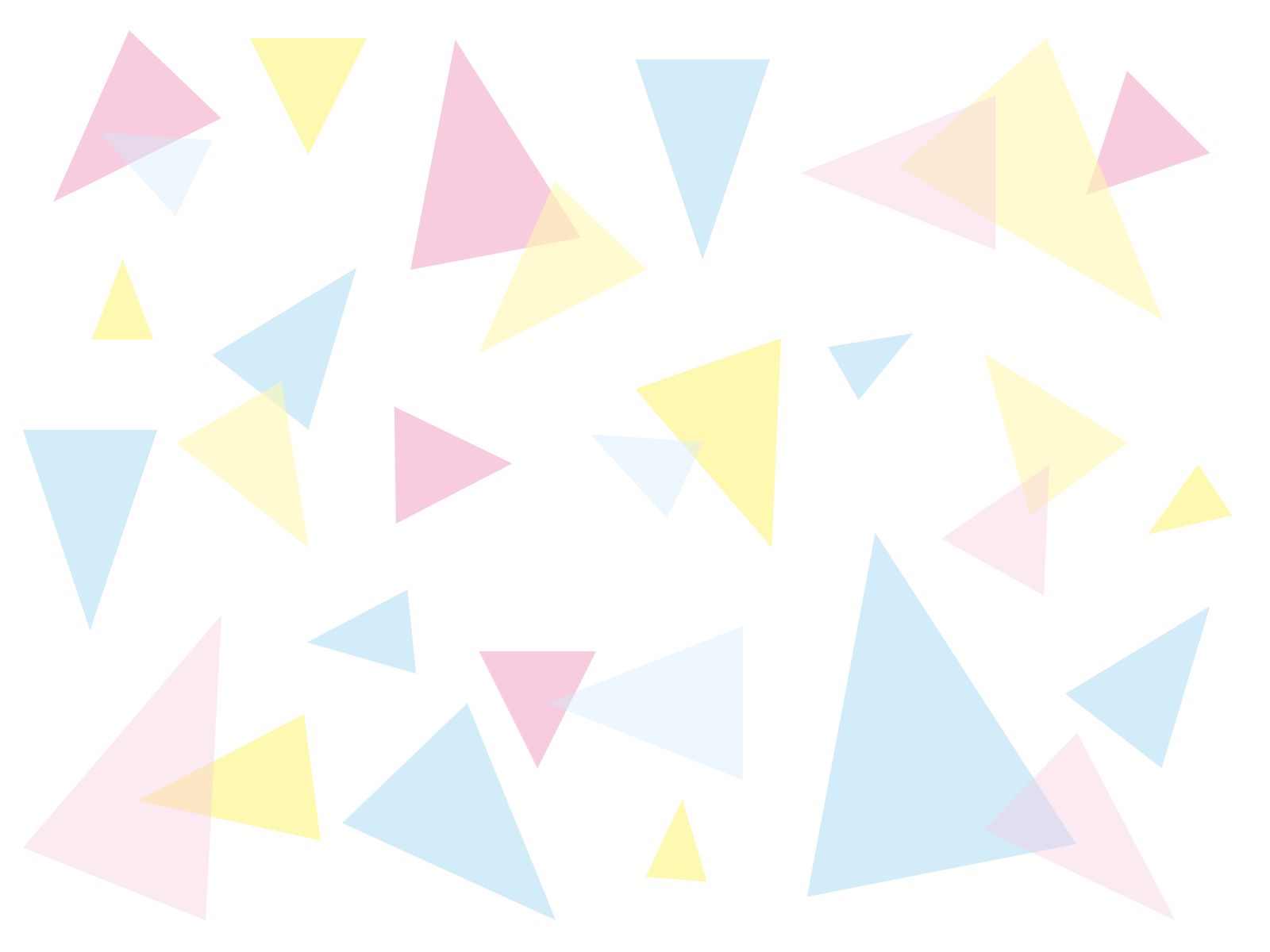 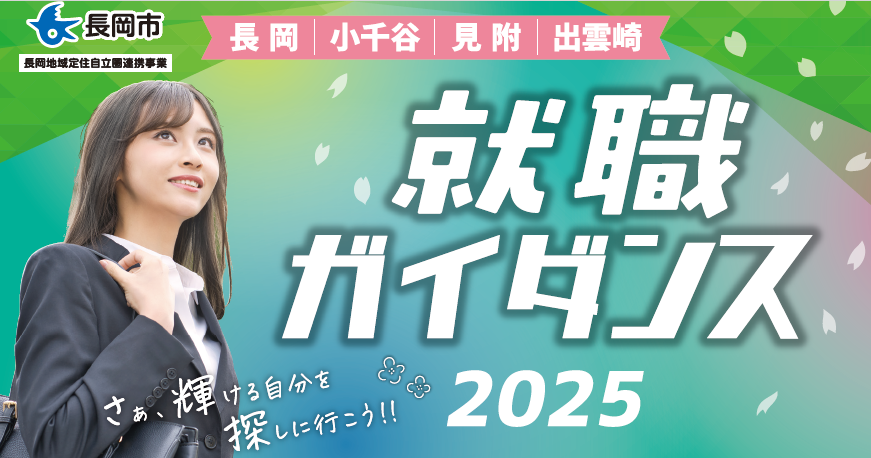 長岡市最大級の合同企業説明会！
3月14日(木)
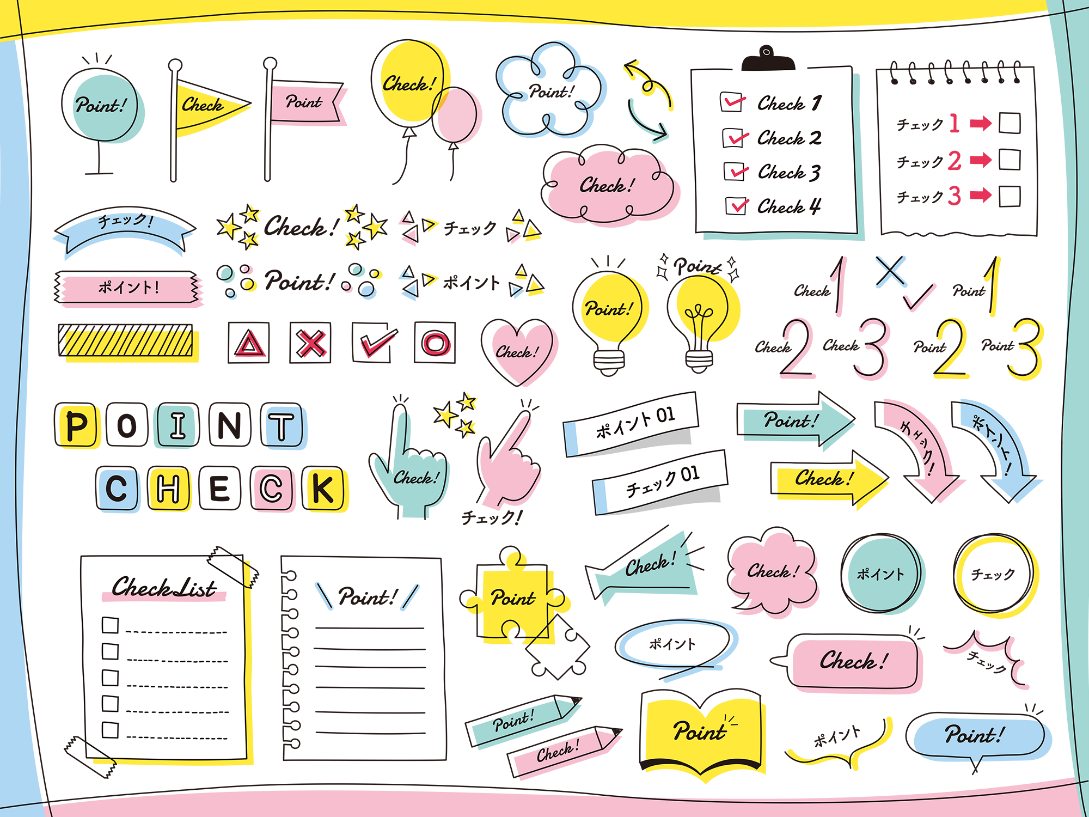 午前・午後 二部制
会場 ▶ アオーレ長岡
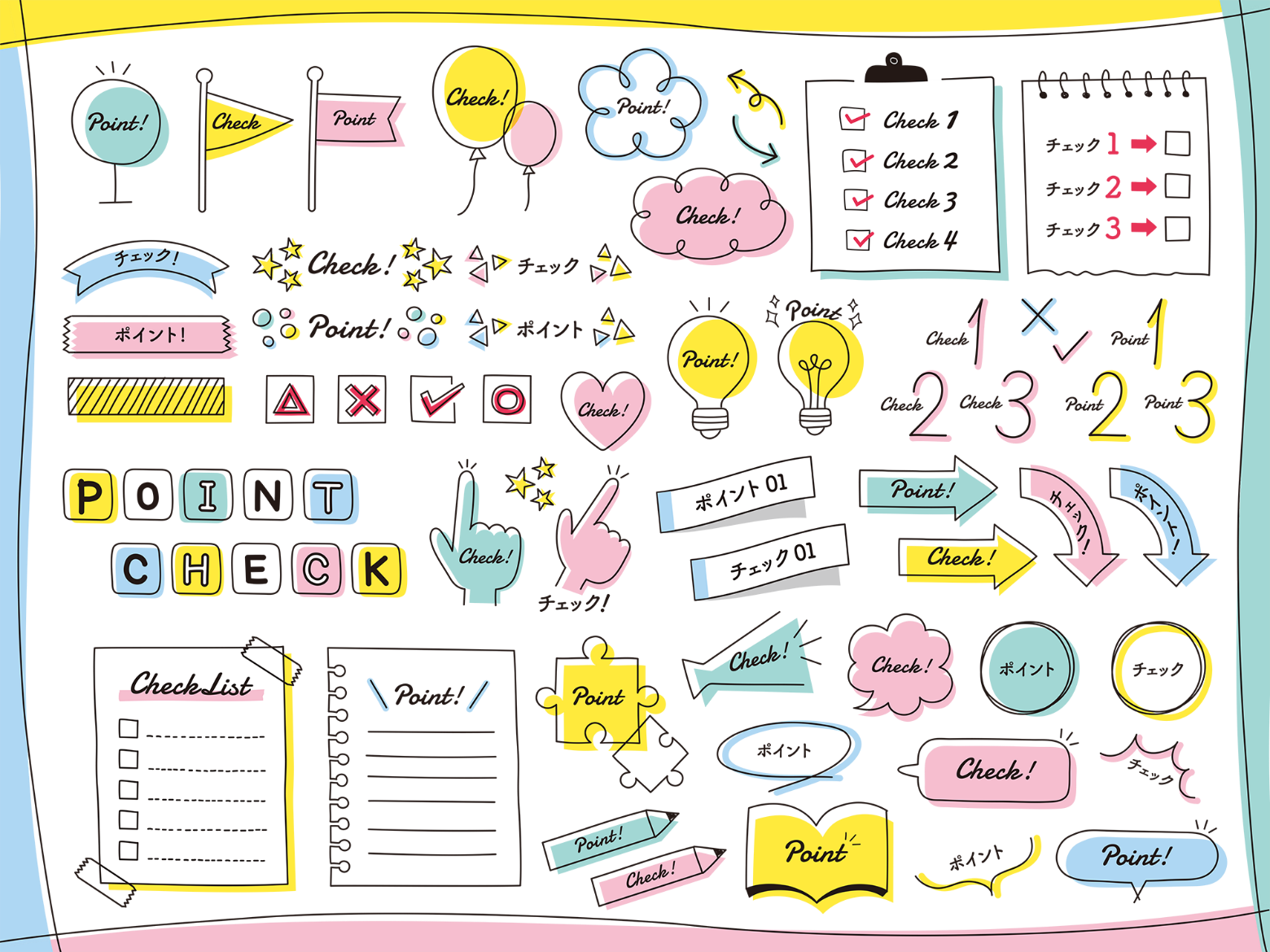 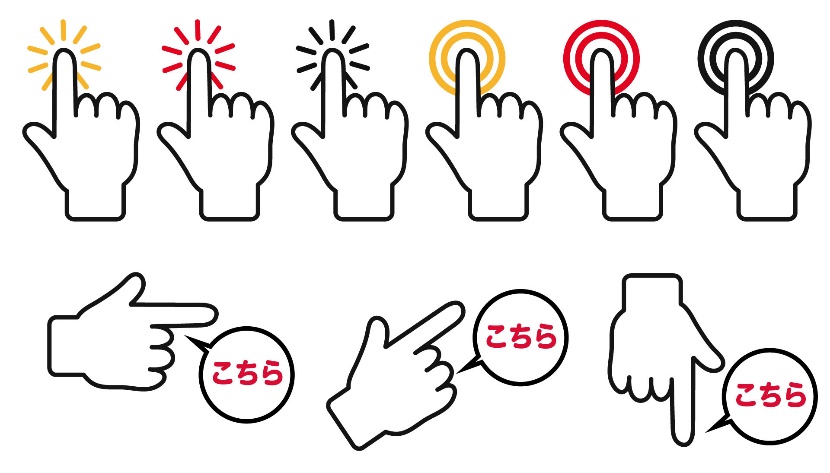 参加企業 ▶ 約100社
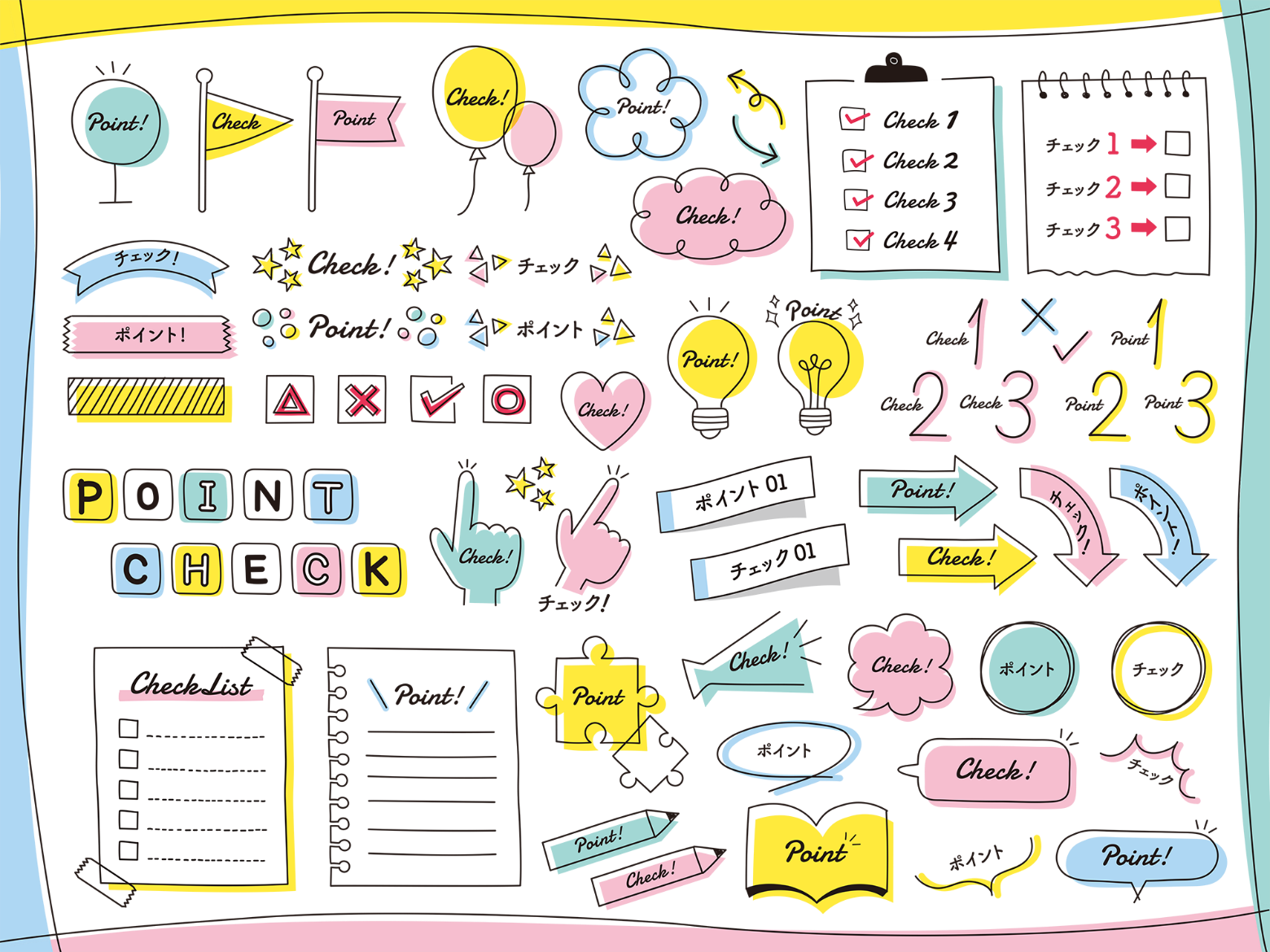